ترنيــمة
ارجع يا غالي
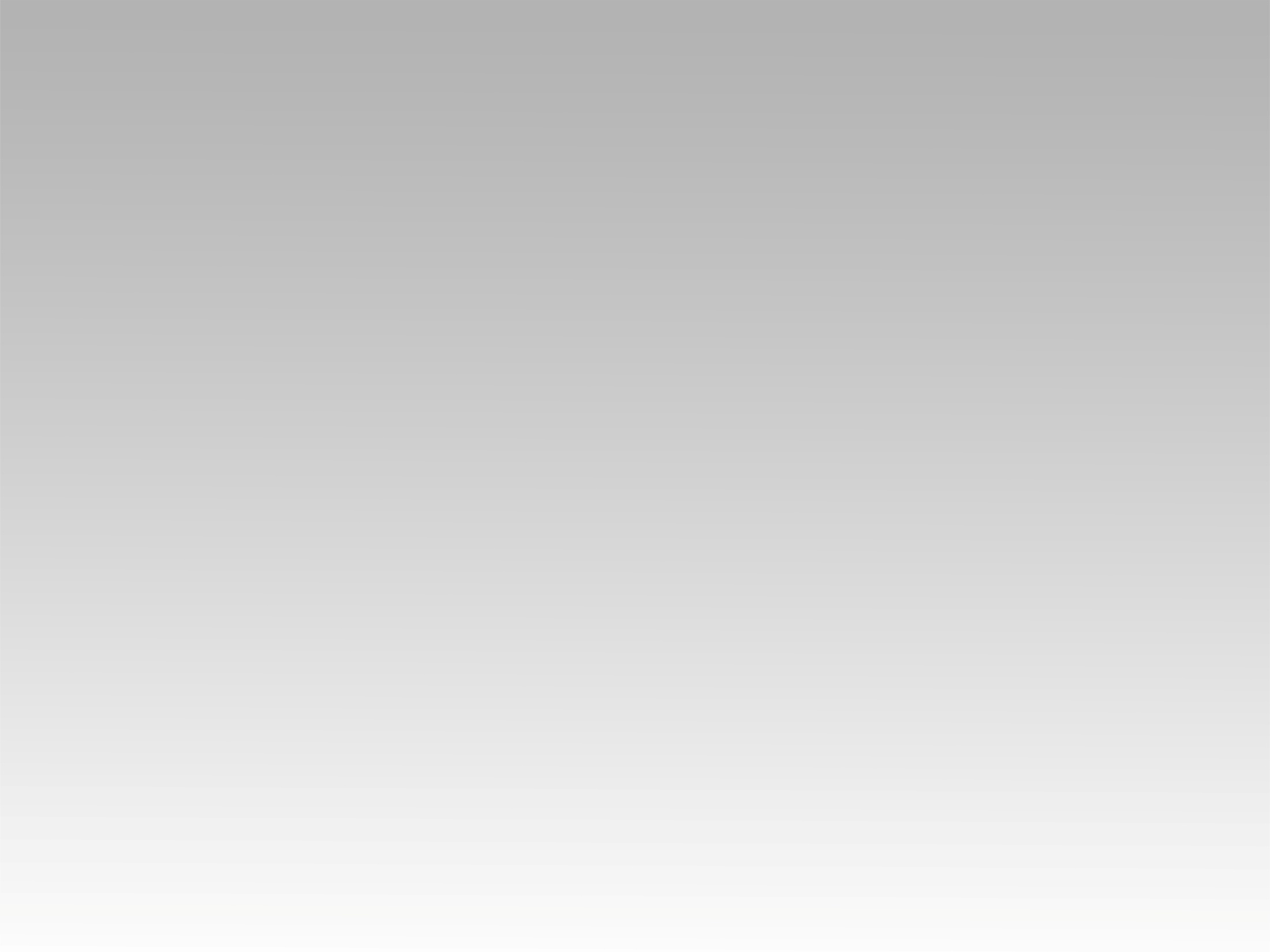 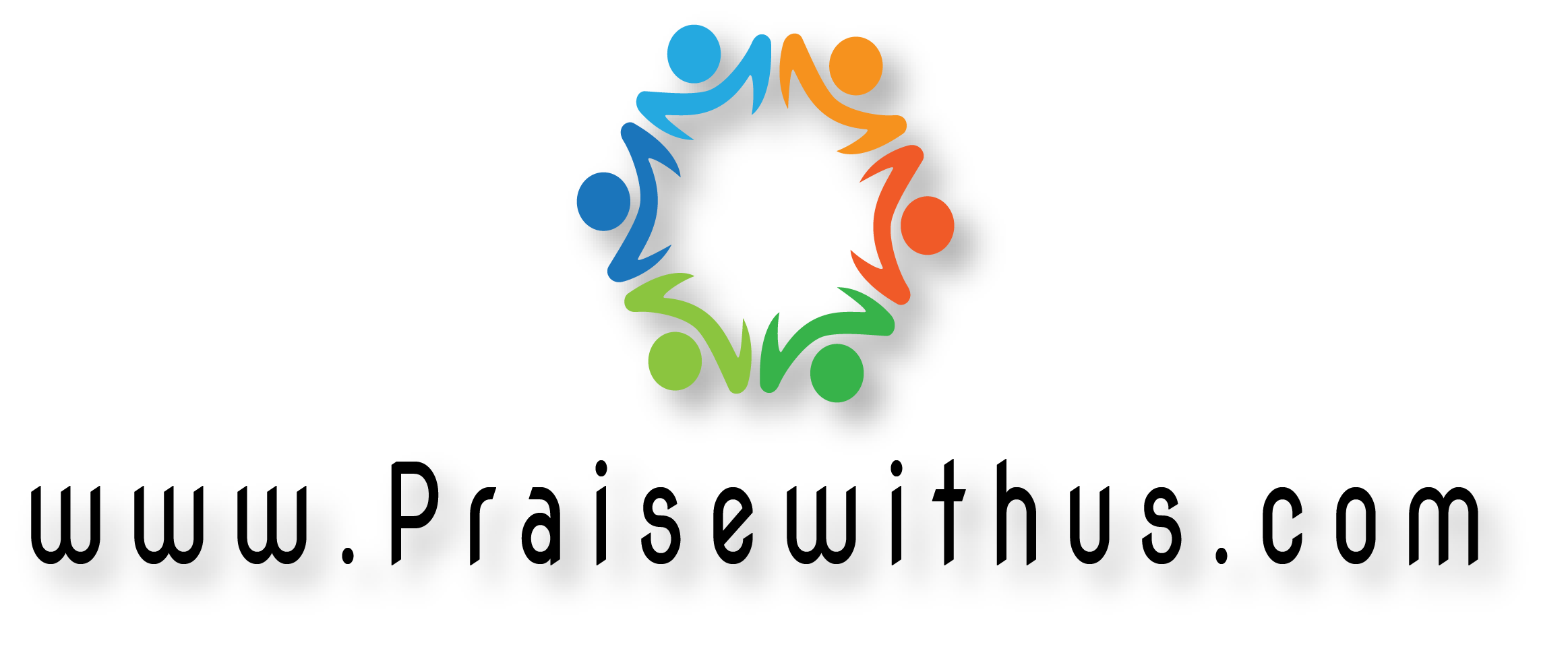 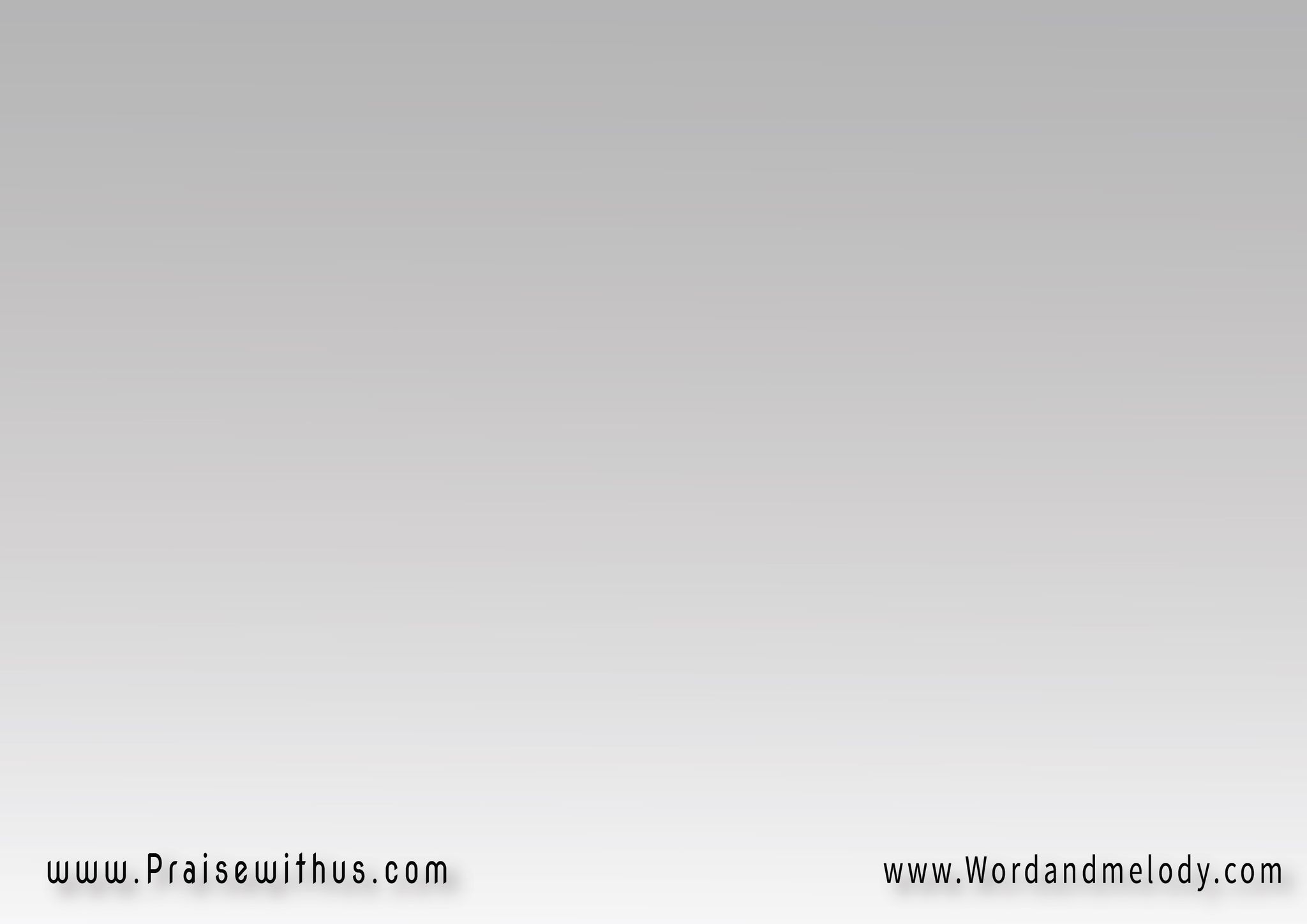 القرار:
ارجع يا غالي انت اللي في قلبي وشاغل فكرة ودايماً على باليارجع يا غالي لو رحت بعيد 
وعني تغيب دا انت ابني الغالي
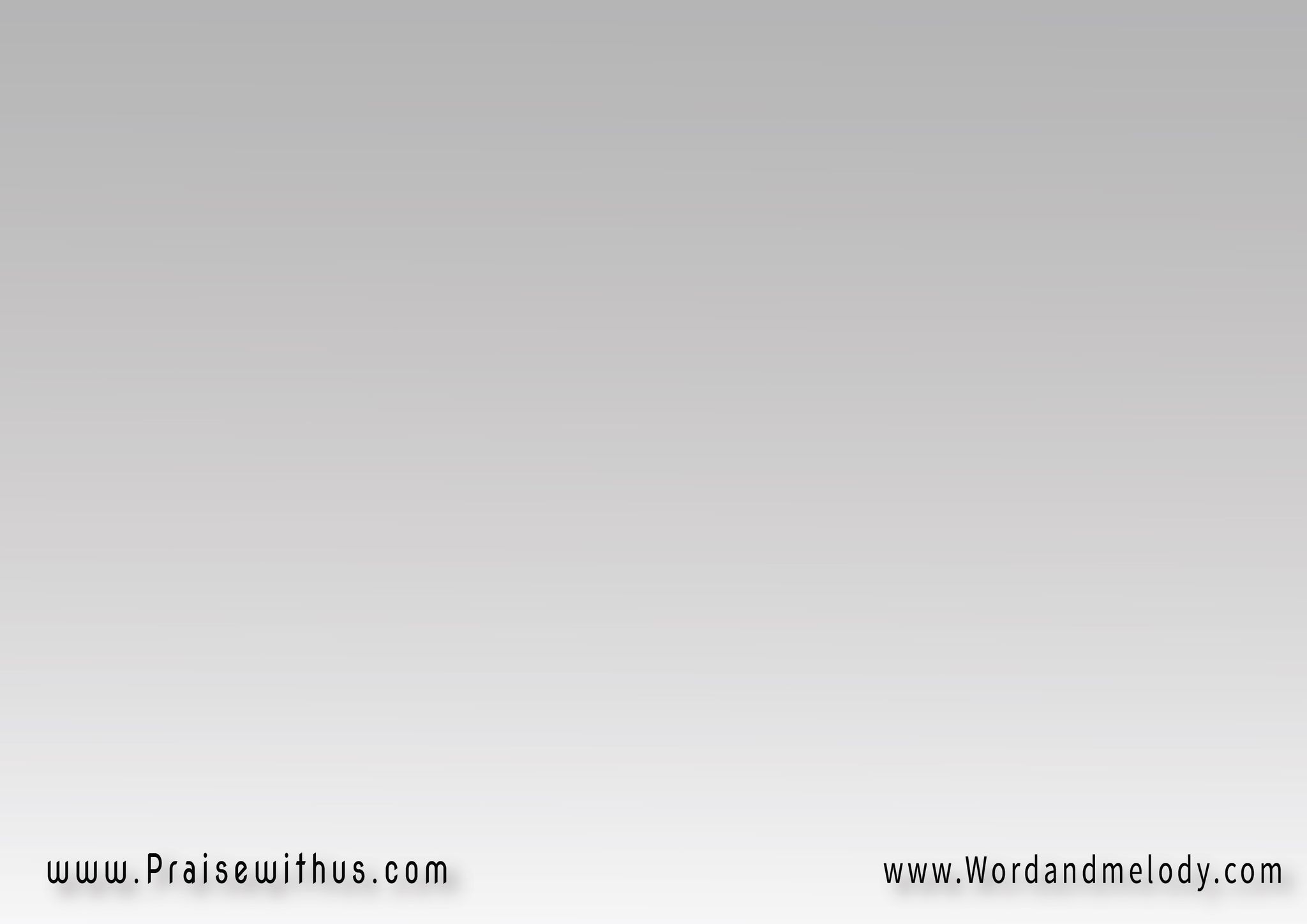 1- 
أنا اللي بموتي ودمي شاريك ارجع يا غالي
بصليبي وحبي وعمري فاديك ارجع يا غالي
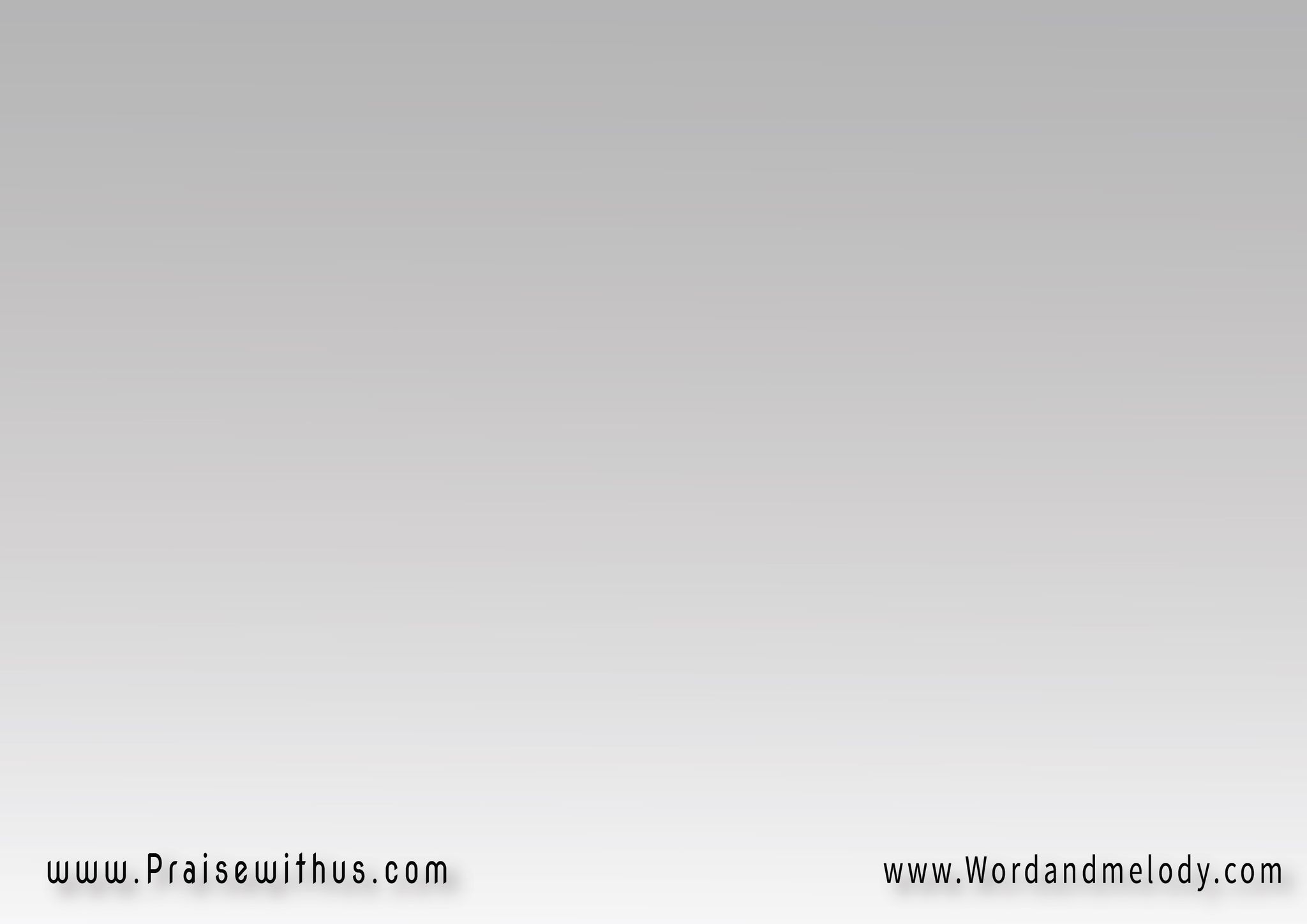 القرار:
ارجع يا غالي انت اللي في قلبي وشاغل فكرة ودايماً على باليارجع يا غالي لو رحت بعيد 
وعني تغيب دا انت ابني الغالي
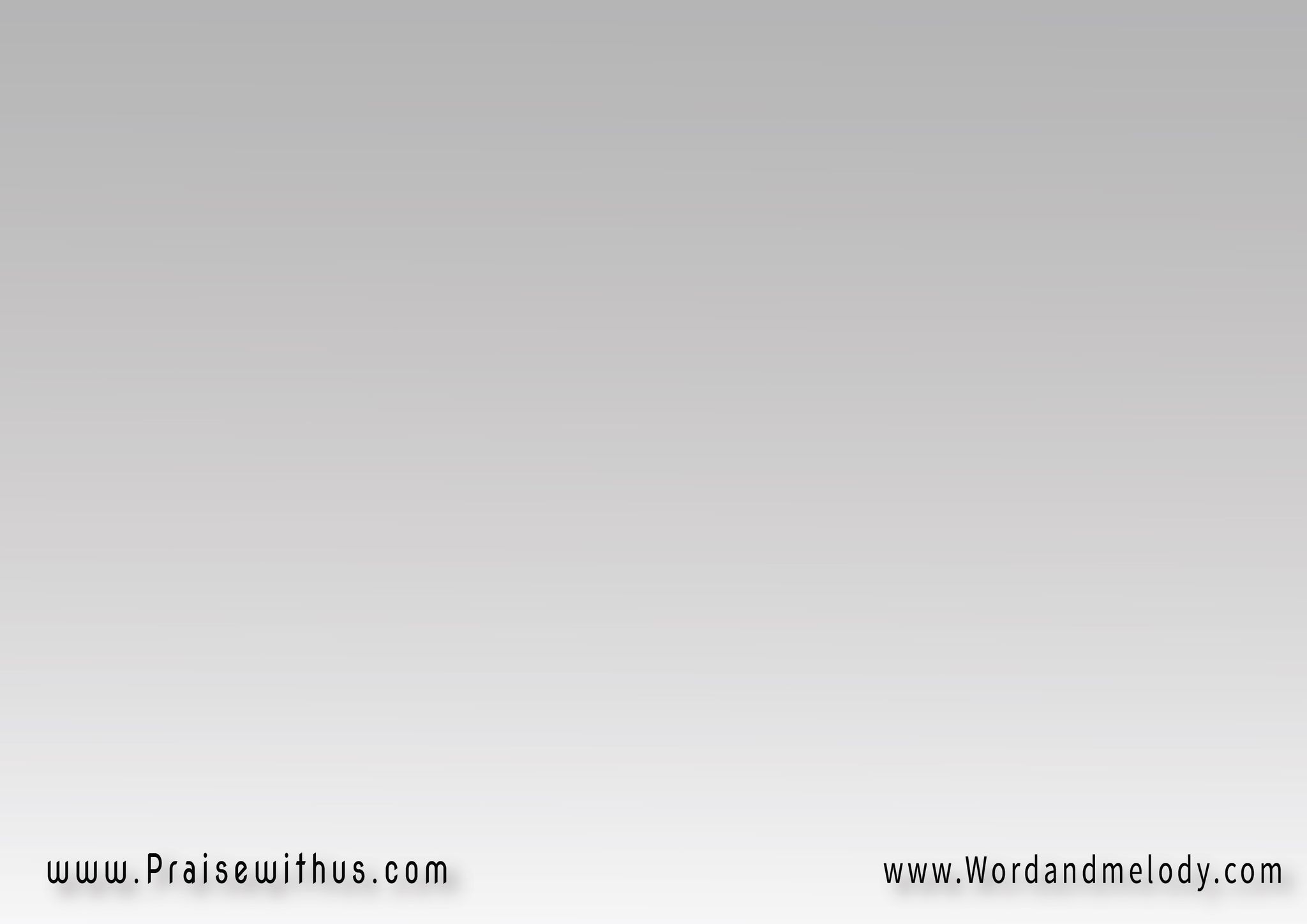 2- 
أنا عارف إنك تعبان 
مجروح عايش في أنين
ارجع للبيت اللي الكامل 
اللي انت هجرته من سنين
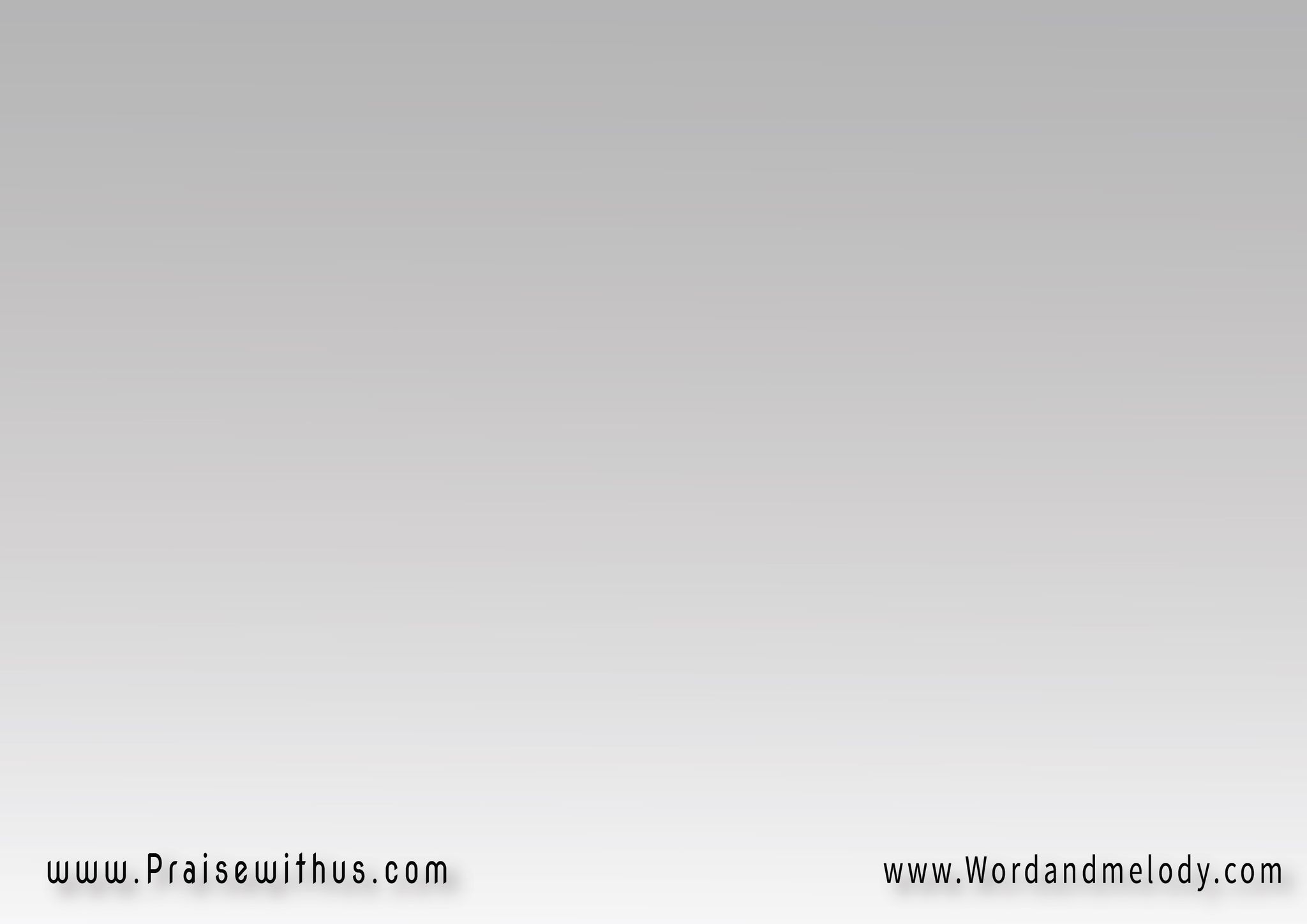 القرار:
ارجع يا غالي انت اللي في قلبي وشاغل فكرة ودايماً على باليارجع يا غالي لو رحت بعيد 
وعني تغيب دا انت ابني الغالي
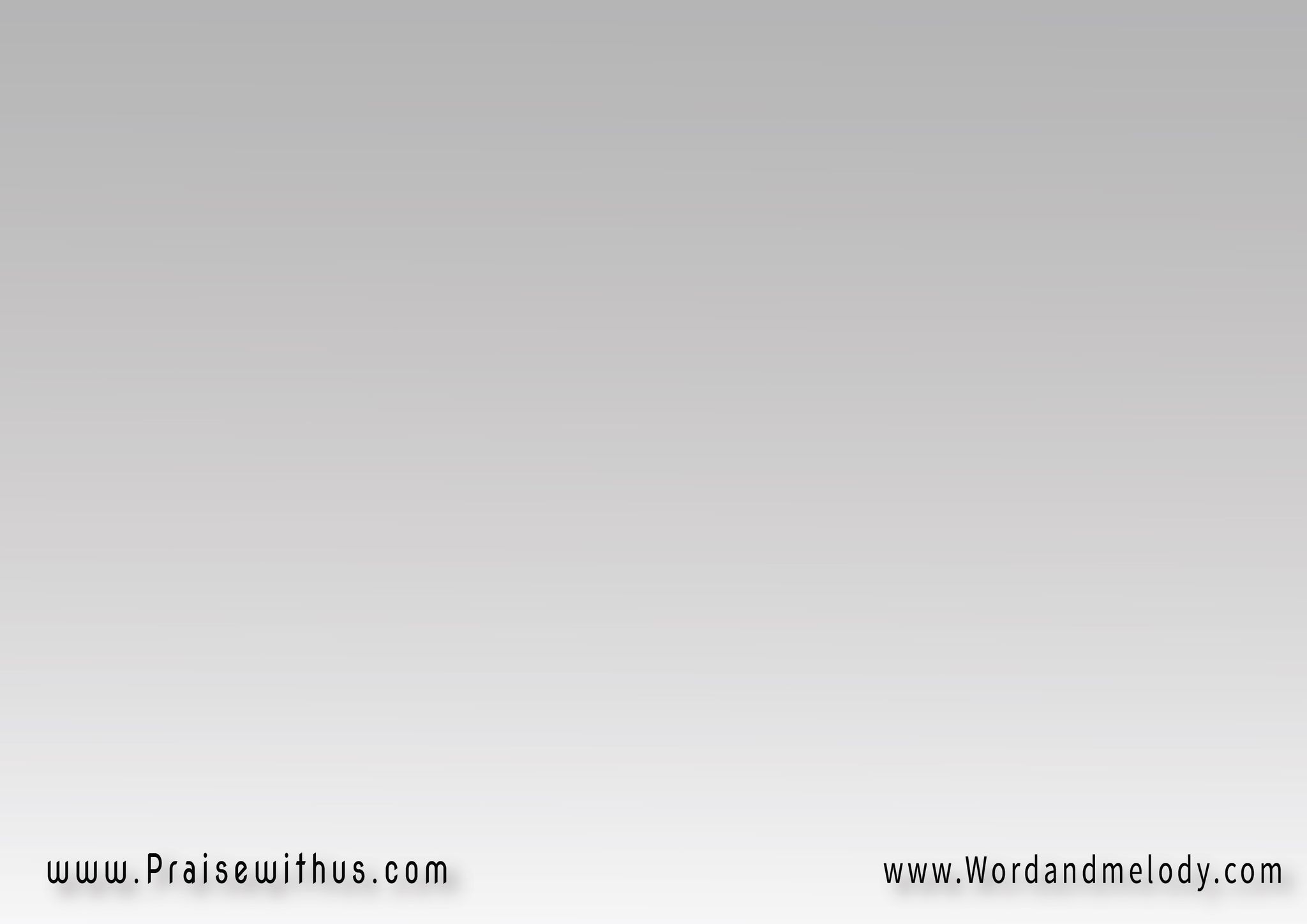 3- 
ازاي هاتقدر تفضل هارب وتقضي حياتك في الجوع
ارجع لي اتمتع بي 
دا حسابك عنك مدفوع
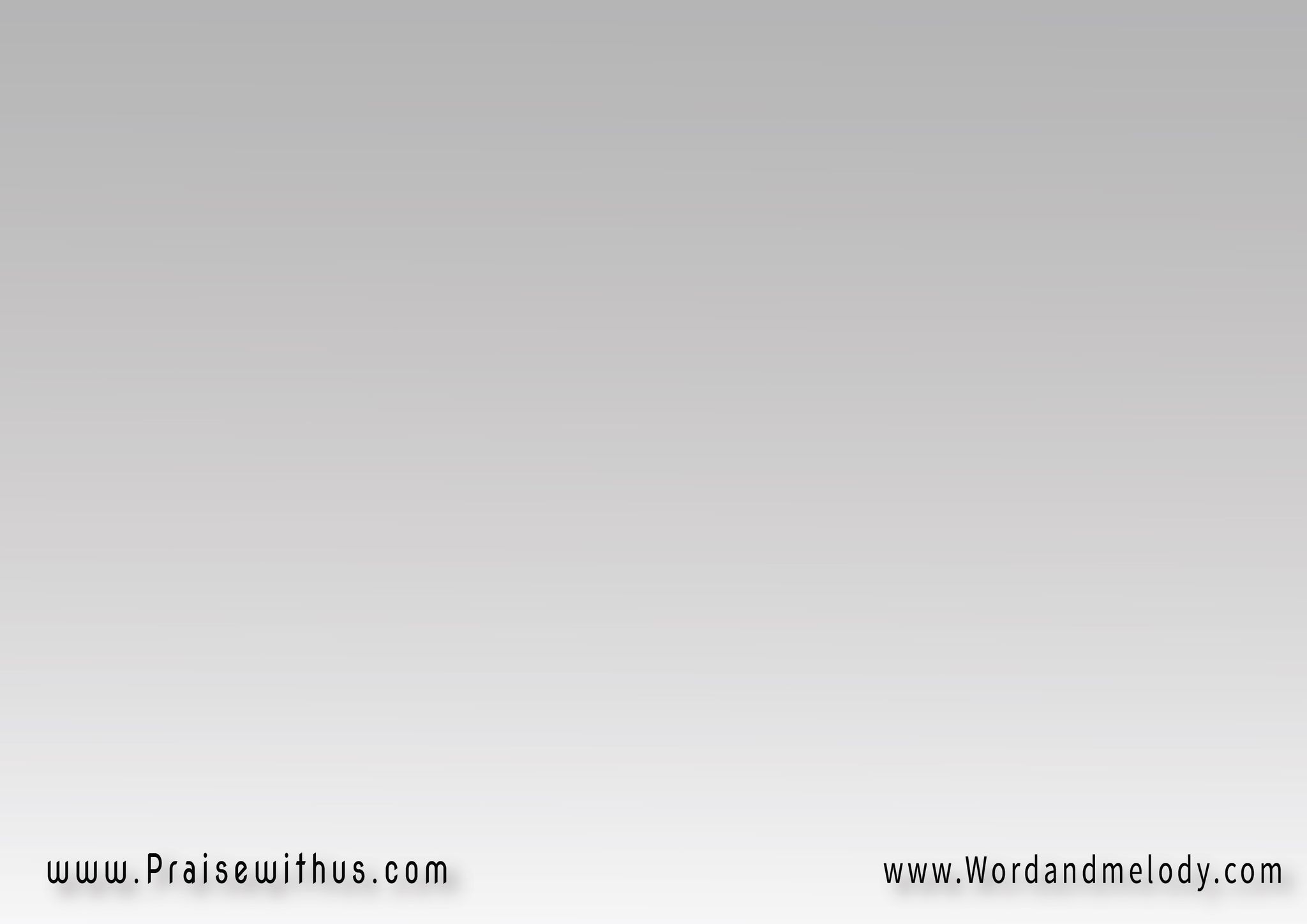 القرار:
ارجع يا غالي انت اللي في قلبي وشاغل فكرة ودايماً على باليارجع يا غالي لو رحت بعيد 
وعني تغيب دا انت ابني الغالي
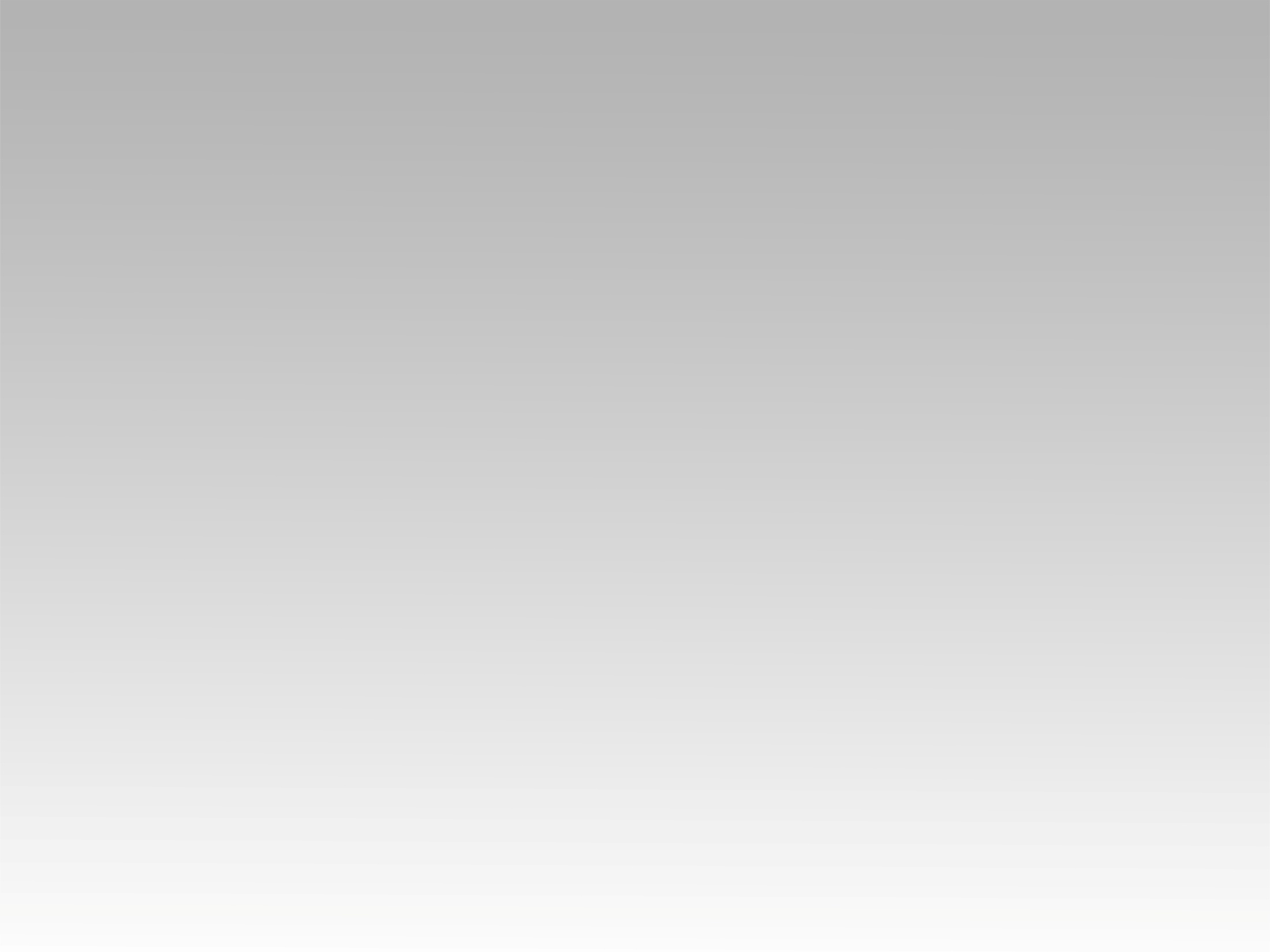 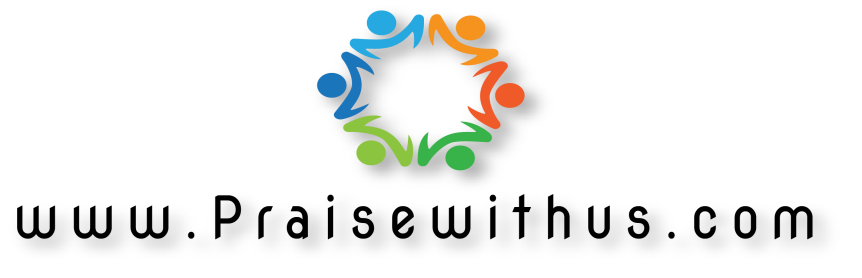